Основы программирования
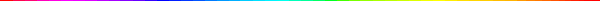 Учитель информатики и ИКТГОУ г.Москвы СОШ №310 «У Чистых прудов»Цыбикова Т.Р.
Тема 10.
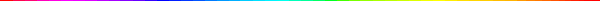 рекурсия
03.11.2013
Цыбикова Т.Р.
2
СОДЕРЖАНИЕ
Рекурсивные объекты
Рекурсивное определение
Рекурсия
Рекурсивный алгоритм
Пример 1. Определение факториала (слайды  8-11)
Пример 2. Вычисление степени с натуральным показателем (слайд  12)
Пример 3. Вычисление чисел Фибоначчи (слайды  13-15)
Пример 4. Решение задачи о Ханойских башнях (слайды  16-20)
Вопросы и задания
Источники
03.11.2013
Цыбикова Т.Р.
3
Рекурсивные объекты
Если поставить два зеркала напротив друг друга и между ними поместить предмет, то получится бесконечное множество изображений, причем каждое из них содержит свое собственное. 
Любое из этих изображений можно рассматривать как рекурсивный объект, который частично состоит или определяется с помощью самого себя. 
Рекурсивные объекты обладают несколькими свойствами:
простотой построения;
несхожестью конечного результата с начальными данными;
внутренним самоподобием.
В содержание
03.11.2013
Цыбикова Т.Р.
4
Рекурсивное определение
В математике встречаются рекурсивные определения, позволяющие описать объекты через самих себя. 
К таким определениям относится, например, определение натурального числа:
единица есть натуральное число;
число, следующее за натуральным (т.е. больше его на единицу), есть натуральное число.
Определение, которое задает некоторый объект в терминах более простого случая этого же объекта, называется рекурсивным определением.
В содержание
03.11.2013
Цыбикова Т.Р.
5
Рекурсия
Мощность рекурсивного определения заключается в том, что оно позволяет с помощью конечного высказывания определить бесконечное множество объектов. 
Как и цикл, рекурсивное определение содержит повторения, но каждый раз при этом используются новые данные, т. е. повторения не являются явными.
Рекурсия — это способ описания функций или процессов через самих себя.
В содержание
03.11.2013
Цыбикова Т.Р.
6
Рекурсивный алгоритм
Процесс может быть описан некоторым алгоритмом, называемым в данном случае рекурсивным. 
В таких алгоритмах выделяется два этапа выполнения:
«погружение» алгоритма в себя, т. е. применение определения «в обратную сторону», пока не будет найдено начальное определение, не являющееся рекурсивным;
последовательное построение от начального определения до определения с введенным в алгоритм значением.

Рассмотрим примеры рекурсивных алгоритмов, часто оформляемых в виде процедур и функций.
В содержание
03.11.2013
Цыбикова Т.Р.
7
Пример 1. Определение факториала
Наиболее распространенным рекурсивным определением является определение факториала (нерекурсивное вычисление факториала приведено в примере Е9): 
(a)  1! = 1,	
(b)  n > 1, n: = n*(n - 1)!
На основе этого определения можно записать программу вычисления факториала, использующую рекурсивную функцию.
В содержание
03.11.2013
Цыбикова Т.Р.
8
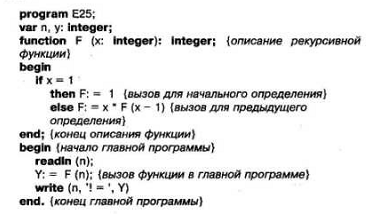 В содержание
03.11.2013
Цыбикова Т.Р.
9
Выполним программу Е25 для n=4.
Выполним программу Е25 для n=4. 
Рекурсивная функция будет работать следующим образом (при вызове функции значение n присваивается переменной x). 
Сначала осуществляется «погружение», работает оператор ветви else условного оператора:
1-й шаг:  х = 4, х - 1 = 3, выполняется промежуточное вычисление 4! = 4 * 3!
2-й шаг:  х = 3, х - 1 = 2, выполняется промежуточное вычисление 3! = 3 * 2!
3-й шаг:  х = 2, х - 1 = 1, выполняется промежуточное вычисление 2! = 2 * 1!
4-й шаг (последний): 1! = 1 по начальному определению, работает оператор F: = 1 ветви then условного оператора.
В содержание
03.11.2013
Цыбикова Т.Р.
10
Следующий этап выполнения рекурсивного алгоритма
Следующий этап выполнения рекурсивного алгоритма — построение «прямого» определения, от начального до получения результата с исходными для алгоритма данными (числом 4). При этом осуществляется подстановка предыдущих вычислений (более поздних шагов) в более ранние:
5-й шаг:  2! = 2 * 1 = 2
6-й шаг:  3! = 3 * 2 = 6
7-й шаг:  4! = 4 * 6 = 24 — получен результат, он возвращается в плавную программу и присваивается переменной Y.
В содержание
03.11.2013
Цыбикова Т.Р.
11
Пример 2. Вычисление степени с натуральным показателем
Вычисление степени с натуральным показателем можно определить рекурсивно:
(а)  x0 = 1
(б)  k>0: хk = x*xk-1
Этому определению соответствует рекурсивная функция power(k,x). Программа имеет вид:
В содержание
03.11.2013
Цыбикова Т.Р.
12
Пример 3. Вычисление чисел Фибоначчи
Вычисление чисел Фибоначчи. 
Итальянский математик Фибоначчи придумал последовательность натуральных чисел: 1, 1, 2, 3, 5, 8. 13, ... . Первые два члена последовательности равны единице, а каждый, начиная с третьего, равен сумме двух предыдущих. Для чисел Фибоначчи верно соотношение:
Fk=Fk-1 + Fk-2
Рекурсивная функция получения значения n-го числа Фибоначчи имеет вид:
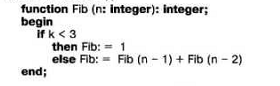 В содержание
03.11.2013
Цыбикова Т.Р.
13
Для чисел Фибоначчи используется следующее рекурсивное определение
Для чисел Фибоначчи используется следующее рекурсивное определение:
(a) n = 1, n = 2: fib(n) = 1
(b) n > 2: fib(n) = fib(n - 2) + fib(n - 1)
Для того чтобы определить fib(6), применяя данное рекурсивное определение, надо вычислить:
fib(6) = fib(4) + fib(5) = fib(2) + fib(3) + fib(5)=
 =1 + fib(3) + fib(5)=
 =1 + fib(1) + fib(2) + fib(5) =
= 1 + 1 + 1 + fib(5) =
= 3 + fib(3) + fib(4) =
= 3 + fib(1) + fib (2) + fib(4) = 
=3 + 1 + 1 + fib(4) =
=5 + fib(2) + fib(3) =
=5 + 1 + fib(1) + fib(2) = 6+1 + 1= 8
В содержание
03.11.2013
Цыбикова Т.Р.
14
Количество действий в данных вычислениях с использованием рекурсивного определения чисел Фибоначчи резко возрастает, потому что это определение ссылается само на себя дважды. 
При вычислении факториала количество действий при выполнении программы с рекурсивной функцией и примера E9 одинаково.
В содержание
03.11.2013
Цыбикова Т.Р.
15
Пример 4. Решение задачи о Ханойских башнях
Рекурсивные алгоритмы могут быть оформлены и в виде процедур. 
Примером такой процедуры является решение задачи о Ханойских башнях.
Эта задача связана с легендой о том, что в одном из восточных храмов находится бронзовая плита с тремя алмазными стержнями. На один из них при сотворении мира нанизали 64 диска из чистого золота так, как показано на рисунке 36. Жрецы должны переносить диски с одного стержня на другой, следуя следующим законам:
диски можно перемещать только по одному;
нельзя класть больший диск на меньший.
Согласно легенде, когда все диски будут перенесены с одного стержня на другой, наступит конец света.
В содержание
03.11.2013
Цыбикова Т.Р.
16
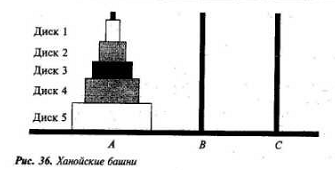 В содержание
03.11.2013
Цыбикова Т.Р.
17
Решение этой задачи реализовано в виде рекурсивного алгоритма
Решение этой задачи реализовано в виде рекурсивного алгоритма, который представляет собой инструкцию по перемещению дисков. 
Сформулируем задачу, присвоив имена стержням (A, B, C) и номера дискам (от 1 до n). 
Надо перенести диски со стержня A на стержень C, используя B как вспомогательный и следуя приведенным выше правилам переноса дисков.
Алгоритм на естественном языке имеет вид:
если n = 0, остановиться;
переместить верхние n - 1 дисков со стержня A на стержень B, используя стержень C как вспомогательный;
переместить оставшийся диск со стержня A на стержень C;
переместить n - 1 дисков со стержня B на стержень C, используя стержень A как вспомогательный.
В процедуре появляется новый тип данных — char, значение этого типа — один символ, заключенный в апострофы.
В содержание
03.11.2013
Цыбикова Т.Р.
18
Программа имеет вид:
В содержание
03.11.2013
Цыбикова Т.Р.
19
Результат работы программы для n=3
Результат работы программы для n=3 — это инструкция из 7 пунктов (n= 4 — инструкция из 15 пунктов):
переместить диск 1 со стержня A на стержень C
переместить диск 2 со стержня A на стержень B
переместить диск 1 со стержня C на стержень B
переместить диск 3 со стержня A на стержень C
переместить диск 1 со стержня B на стержень A
переместить диск 2 со стержня B на стержень C
переместить диск 1 со стержня A на стержень C
В содержание
03.11.2013
Цыбикова Т.Р.
20
Вопросы и задания
Что такое рекурсивный объект и каковы его свойства?
Приведите примеры рекурсивного определения в математике.
Что такое рекурсия?
Как выполняется рекурсивный алгоритм?
Поясните выполнения рекурсивной функции вычисления степени с натуральным показателем.
Напишите главную программу для вычисления n-го числа Фибоначчи.
Почему использовать рекурсивный алгоритм вычисления n-го числа Фибоначчи невыгодно?
Определите рекурсивно умножение как сложение и деление как вычитание и оформите алгоритмы в виде рекурсивных функций с вызовом из главных программ.
В содержание
03.11.2013
Цыбикова Т.Р.
21
Литература
А.А.Кузнецов, Н.В.Ипатова «Основы информатики», 8-9 кл.:
Раздел 3. ОСНОВЫ ПРОГРАММИРОВАНИЯ, С.130-135
В содержание
03.11.2013
Цыбикова Т.Р.
22